9 July 2020
Differentiation: The product rule
LO: Find the derivative of the product of functions.
The product rule
To find the derivative of a product of functions you use the product rule.
The derivative of a product of functions is not equal the product of the derivatives of the functions.
For example:
g(x) = x
h(x) = x
f(x) = g(x) h(x)
f(x) = x2
h’(x) = 1
f ’(x) ≠ g’(x) h’(x)
f ’(x) = 2x
g’(x) = 1
2x ≠ (1) (1)
The product rule
If
f(x) = u(x) v(x)
Where
Are differentiable functions
u(x)
v(x)
and
u’(x)
v(x)
f '(x) =
+
u(x)
v’(x)
Then:
Another way of writing this is:
If
y = u v
v
u
Where
and
are functions of x and differentiable
Then:
The product rule
Example 1:
Find f '(x) if f (x) = (2x + 3)(4 – 3x)
Define u and v
v(x) =
Let u(x) = 2x + 3
and
v’(x) = -3
Find  u’(x) and v’(x)
So
u’(x) = 2
v(x)
u’(x)
f '(x) =
+
u(x)
v’(x)
Use the product rule
+
f '(x) =
(2x + 3)
2
-3
Expand brackets
f '(x) =
–6x – 9 + 8 – 6x
Simplify
f '(x) =
– 1 – 12x
The product rule
Example 2:
Let	u = ex
v =
and
Define u and v
So
Use the product rule
(8𝑥−2)
ex
+
Removing the common factor
ex
(4x2 – 2x)
+
(8𝑥−2)
ex
Simplify
(4x2 + 6𝑥−2)
ex
Summary
The product rule
If
y = u v
If
f(x) = u(x) v(x)
v(x)
f '(x) =
u(x)
v'(x)
+
Thank you for using resources from
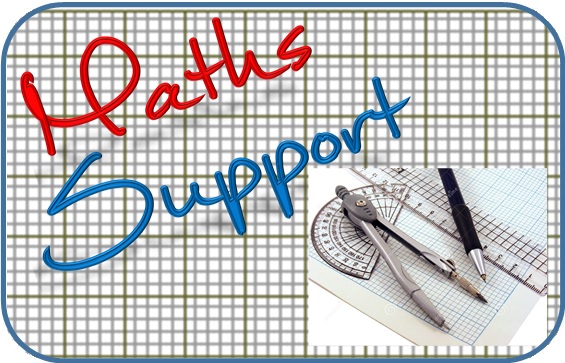 For more resources visit our website
https://www.mathssupport.org
If you have a special request, drop us an email
info@mathssupport.org